Keene’s Robert J. Prowse   Bridge Rehabilitation
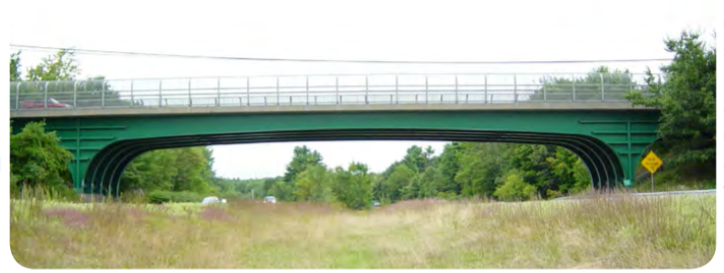 Source: James Garvin
Kelsey Glidden P.M.
 Jordan Brock, Joe Giammichele, Chloe Loukes,
           Melanie Martell, Jake Woodard
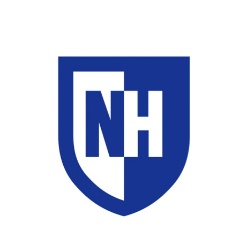 [Speaker Notes: Good Evening- my name is kelsey glidden and I am project manager for our senior capstone project. My fellow team members include Jordan Brock, Joe Giammichele, Chloe Loukes, Melanie Martell and Jake Woodard.  Our team is working on the transport and rehabilitation of the historic Robert J Prowse bridge to Keene, NH.]
Project Background
Constructed in 1962 and designed by Robert J Prowse
First continuously welded 
steel rigid frame overpass in the United States
Was rewarded with two awards from American Bridge Division and The American Institute of Steel Construction
Removed due to the widening of  I-93 in 2014
Faced demolition, but historic significance allowed the bridge to be reused
Plan to relocate to Keene over Route 101.
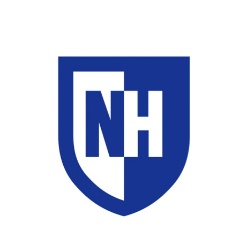 2
[Speaker Notes: Constructed in 1962, this award winning bridge designed by Robert J Prowse made history as the first continuous welded steel bridge in the United States.]
Project Goal
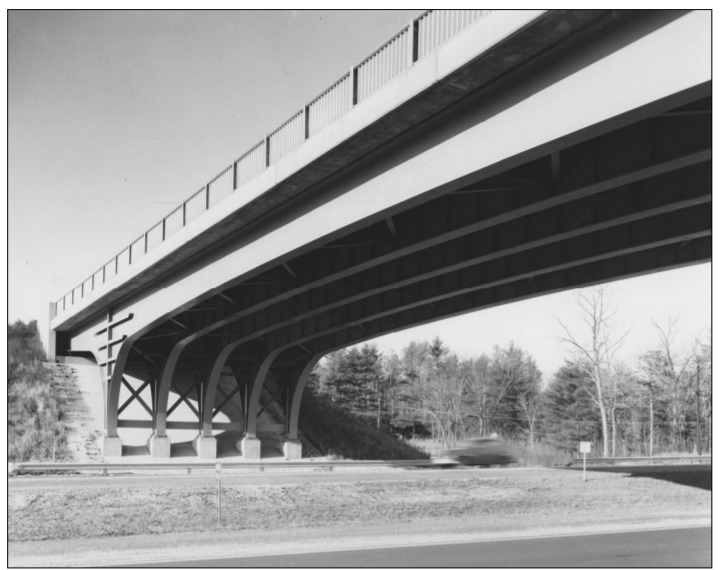 Utilize individual strengths
Geotechnical 
Structural 
Transportation 
Review
Historic records and historic guidelines 
GIS mapping, CAD files, boring logs, etc.
Source: Prowse Family Pictures
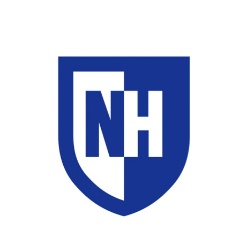 3
[Speaker Notes: The project goal is to utilize our individual strengths, Myself and Chloe are focusing on the geotechnical aspect. Melanie and Joe will be focusing on the structural aspect, and Jordan and Jake will be researching and designing the Transportaion portion of the project. We have begun by reviewing hostoric permits and records for the Prowse bridge.]
Project Goal
Design 
Abutments/Foundation 
Model bridge and analysis using a visual analysis software.
Develop transportation route.
Cost estimate 
Historic/Environmental considerations 
Report 
Preliminary and Final Design Report 
Proposal to the Keene City Council
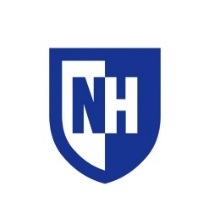 4
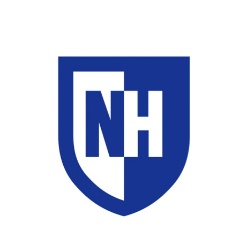 [Speaker Notes: Design abutments, model bridge and analyze using a visual analysis software]
Project Scope
Completed Tasks

Biweekly meetings with faculty advisor and project sponsor when needed.
Monthly progress reports when necessary.
A record of project communications between the sponsor and team.
Obtain background information on the bridge
Investigated various methods and protocols typically used for the transportation of an oversized load.
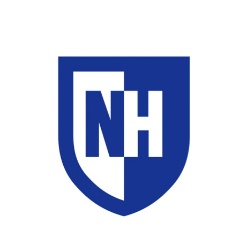 5
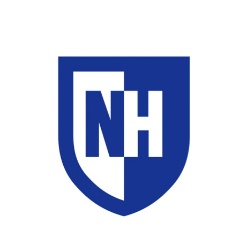 Project Scope Cont.
Completed Tasks

Obtain information relative to historic guidelines
Develop a route for transporting the bridge to the new site location.
Develop two alternatives for erection procedures.
Develop cost estimates for the bridge transportation and installation options.
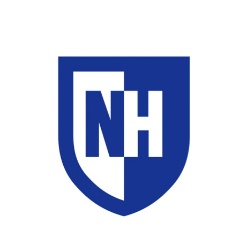 6
Existing Conditions
Bridge is to be relocated to Keene, NH in order continue to Cheshire Rail Trail that runs over Route 101
An abutment on the North side of site, but not on the south.
There are utility poles located on site as well as drainage on the South side of the site
The speed limit on Route 101 is 40 mph at the location of our site, but average normal speed in a 40 mph zone is about 47-48 mph
Traffic volume on Route 101 located West of Main St in Keene, NH is about 11,000 cars per hour
Width of road is about 35 feet
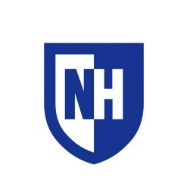 7
Existing Conditions for Keene Location
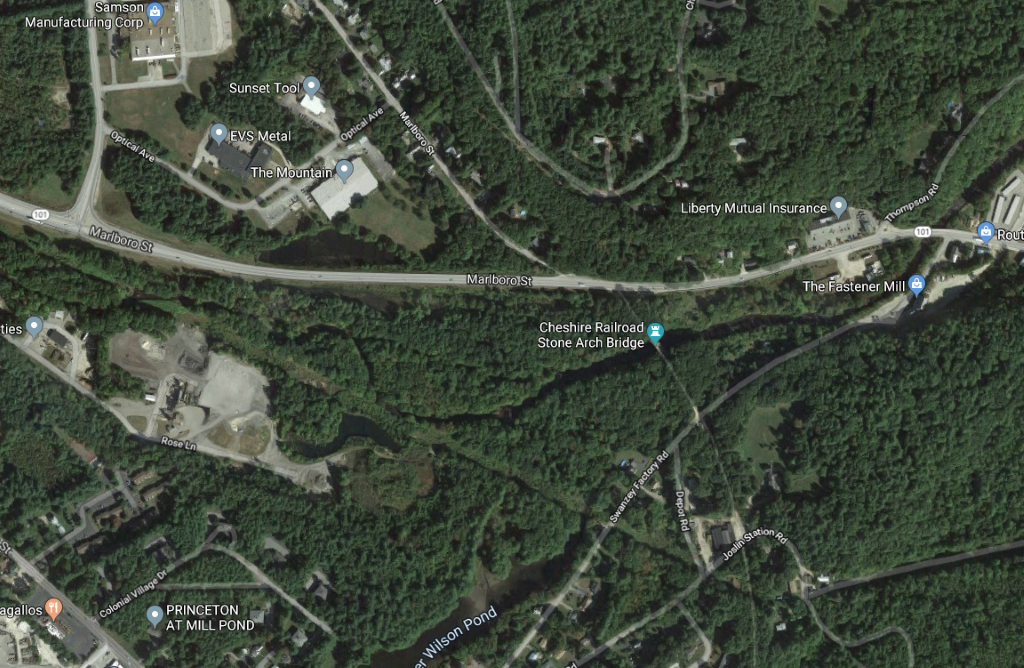 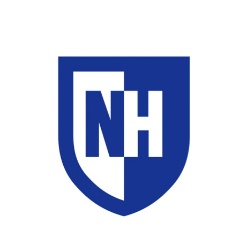 8
[Speaker Notes: The bridge will continue the existing Cheshire rail trail that extends through Keene. It will be placed so that the pedestrian and recreational traffic will be able to continue to use the rail trail without the danger of crossing Route 101.]
Historic Bridge Considerations
To maintain the historic significance of the continuously welded frame, a specialized erection plan was developed to prevent any further deformation of the bridge:

Only 3 of the original 5 girder strings are being reused for this project
 the two exterior spans to maintain the aesthetics of the original façade of the bridge and one interior span
To maintain the historical aesthetic of the large longitudinal stiffeners, welding the bridge back together instead of splice plates are to be used

The proposed plan also allows the bridge to maintain its original span of 216 ft over Route 101, preventing the need for it to be shortened.

Another feature to maintain historic integrity was the use of coffered concrete wingwalls on the abutments which will be incorporated into the new abutment install
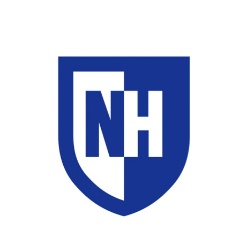 9
Structural
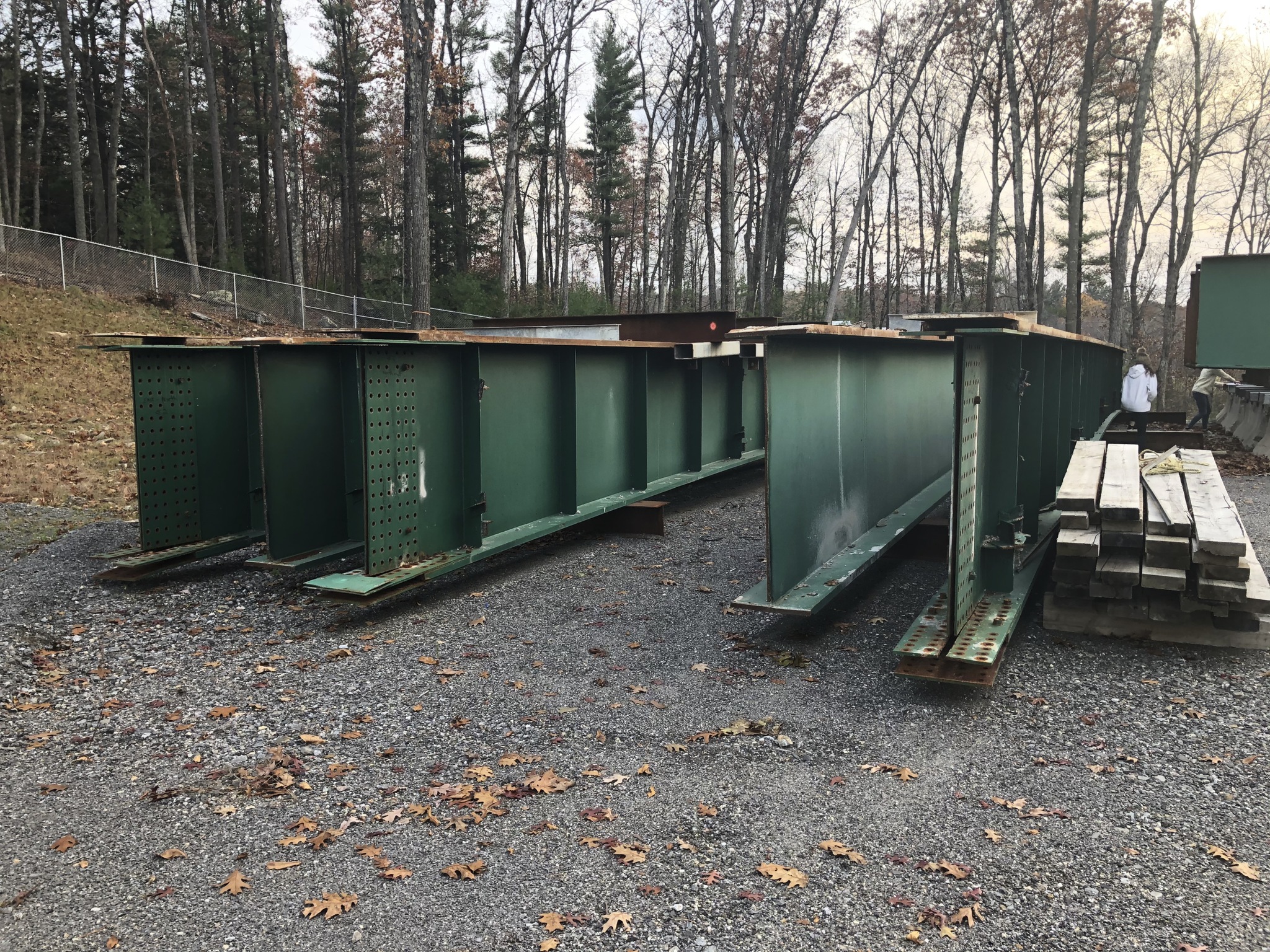 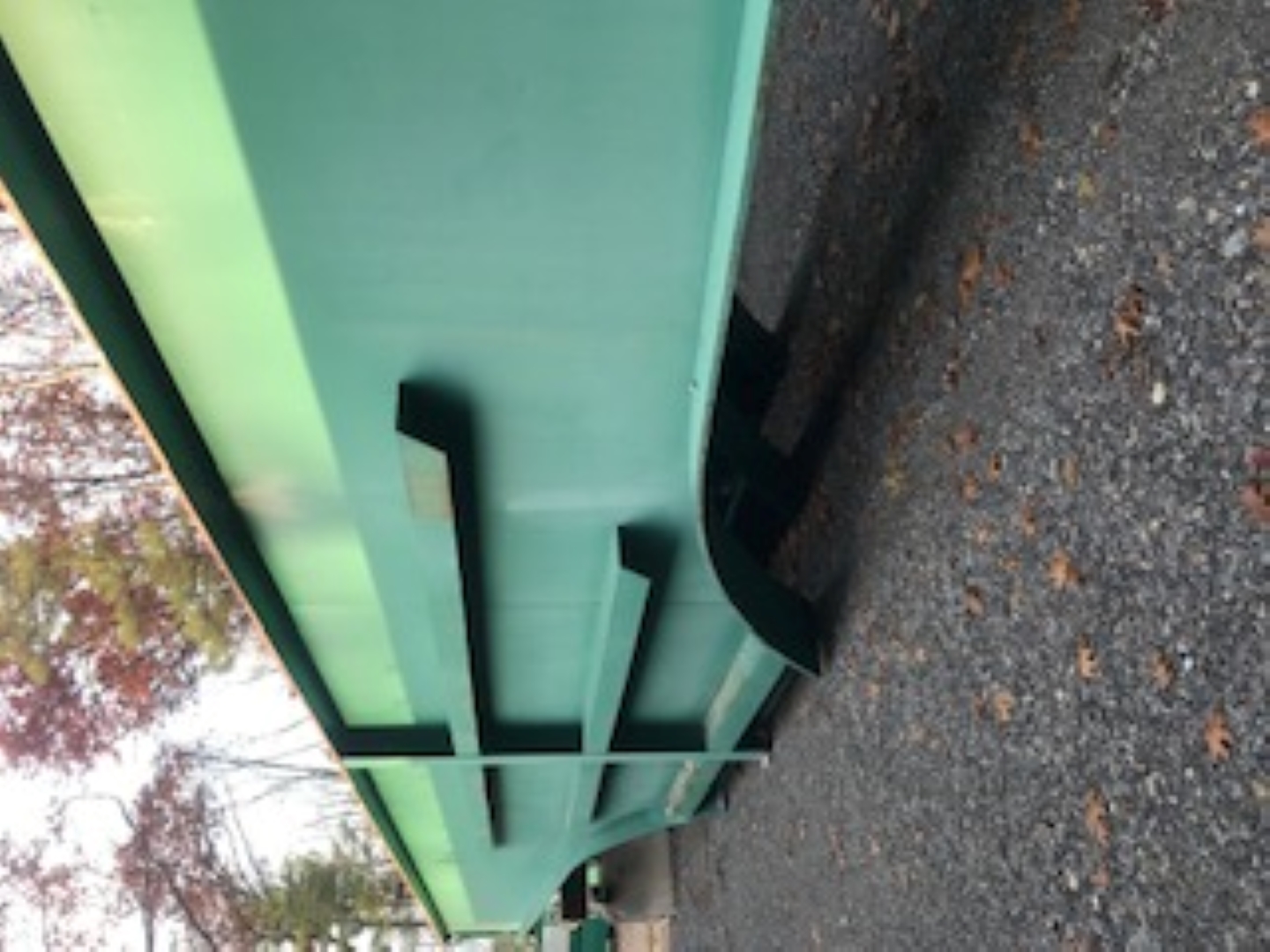 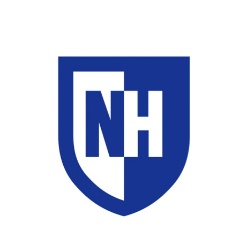 10
Structural
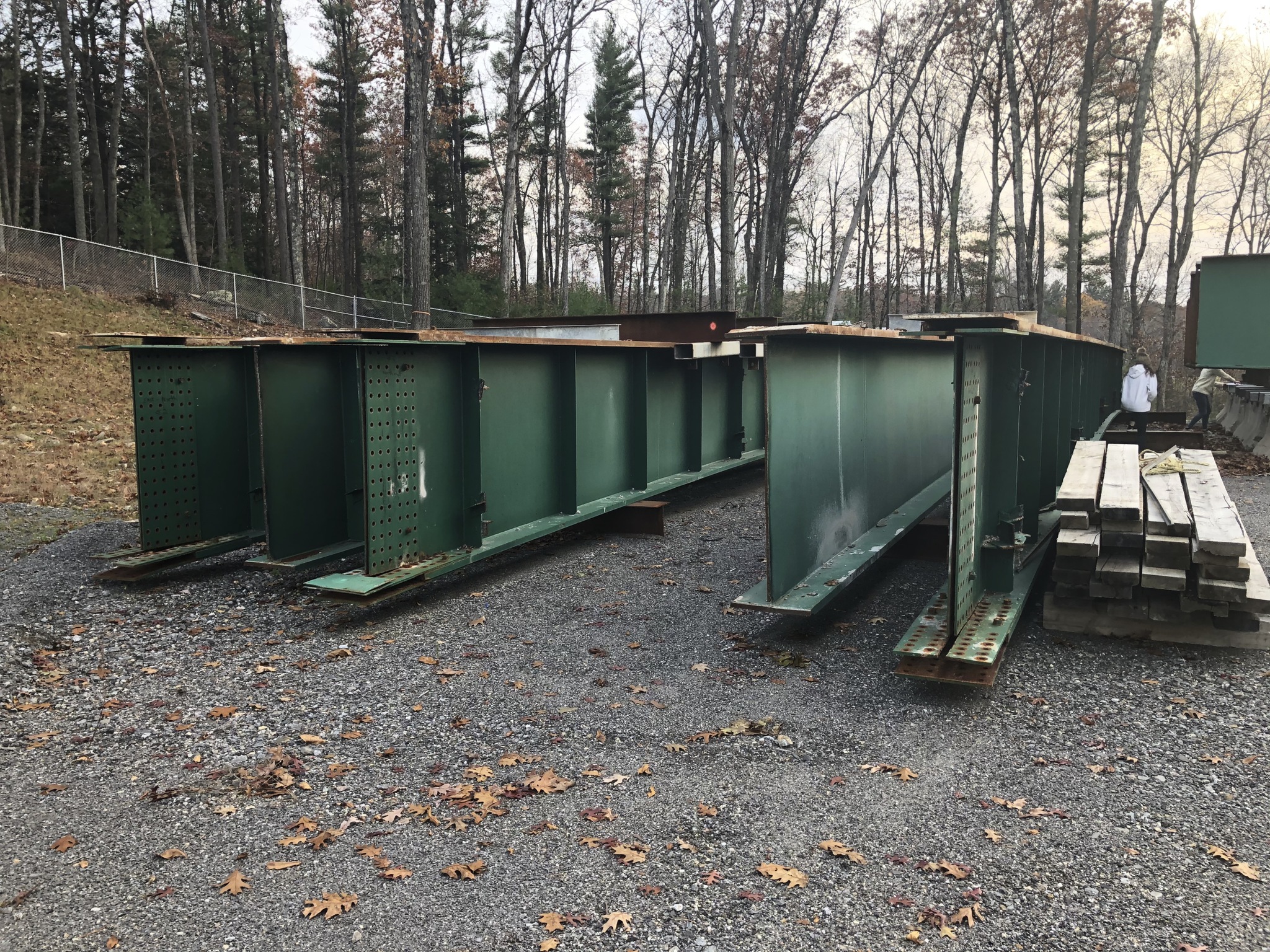 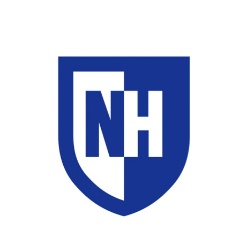 11
Structural
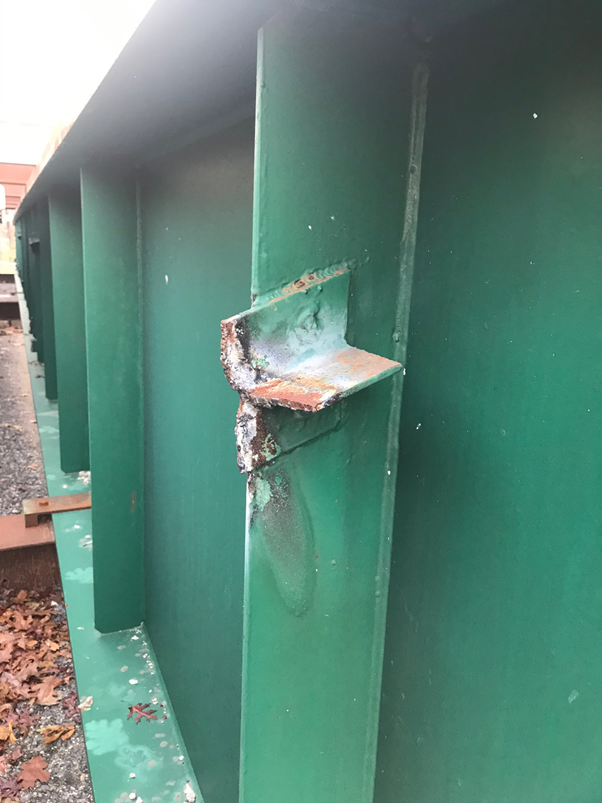 Existing welded connections of diaphragms to web stiffeners
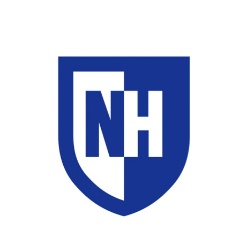 12
Structural
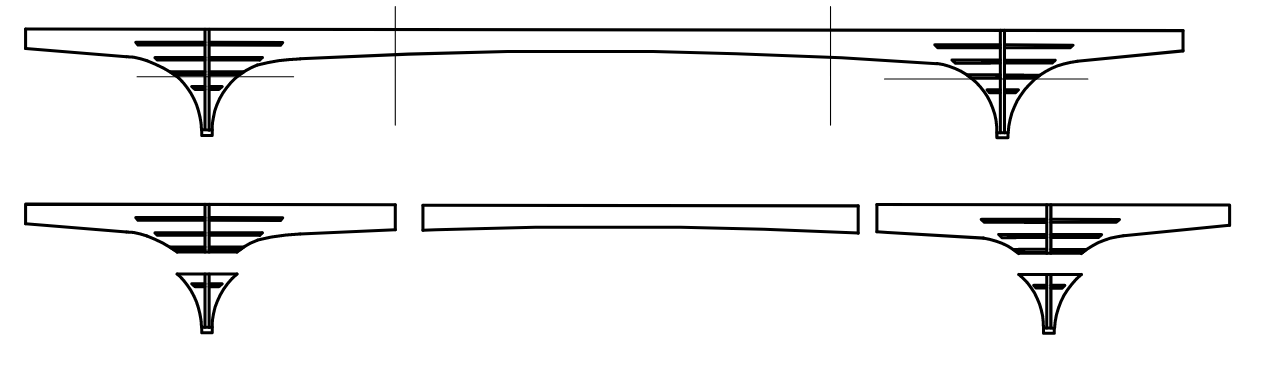 Elevation View of Prowse Bridge Erected/Sequence
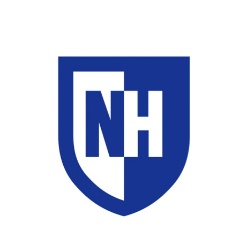 13
Structural
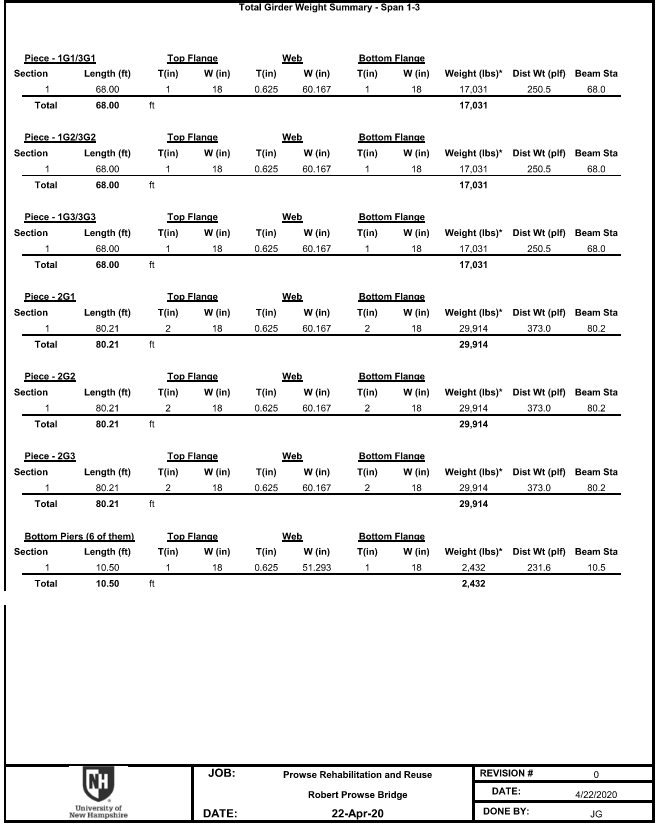 Weights calculated per field measurements
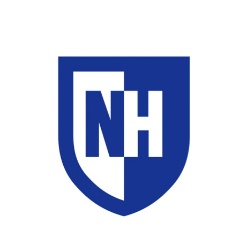 14
Structural
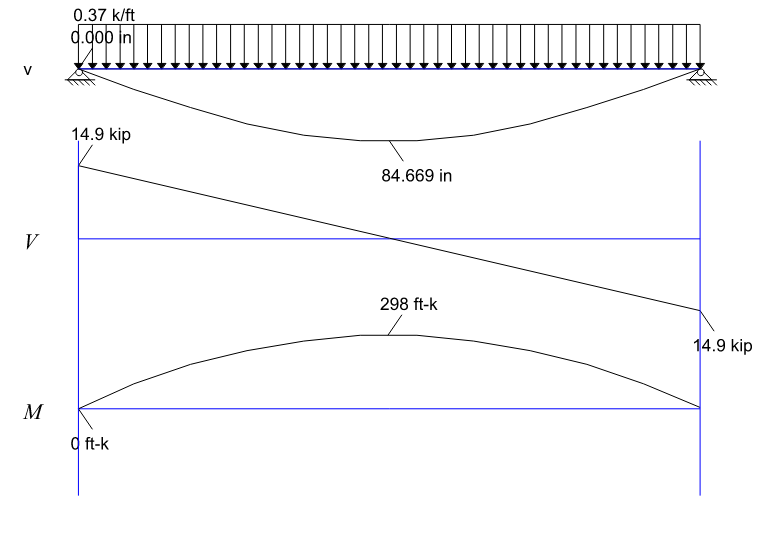 Picking analysis was done for heaviest girder showing stability in the air.
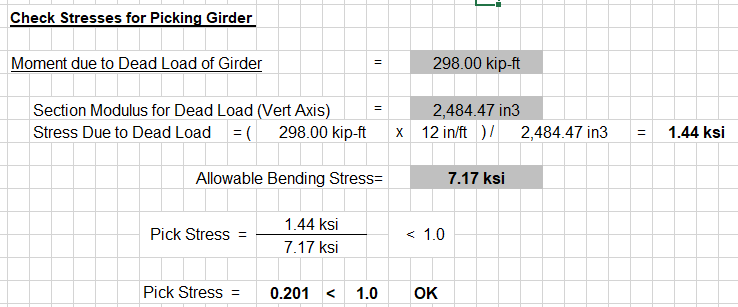 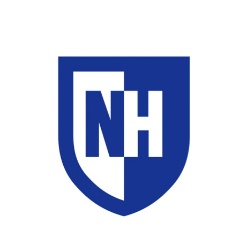 15
Structural
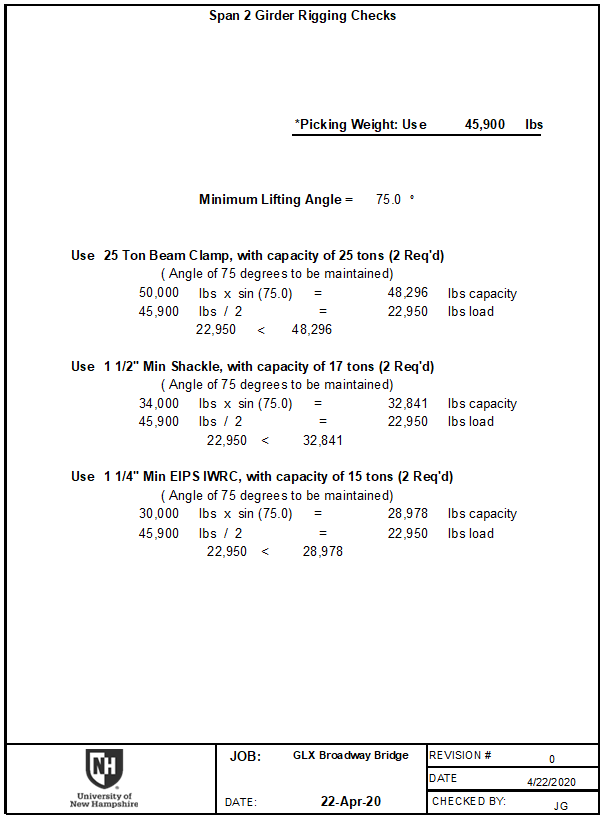 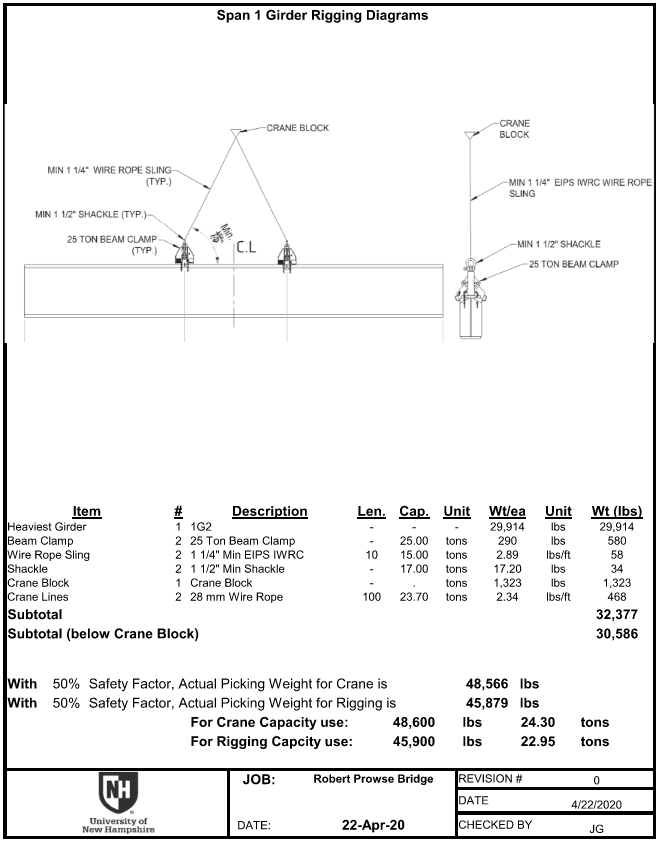 Rigging equipment was designed to withhold the heaviest piece.
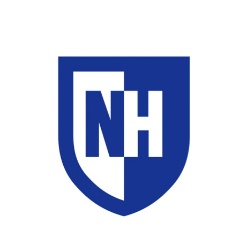 16
Structural
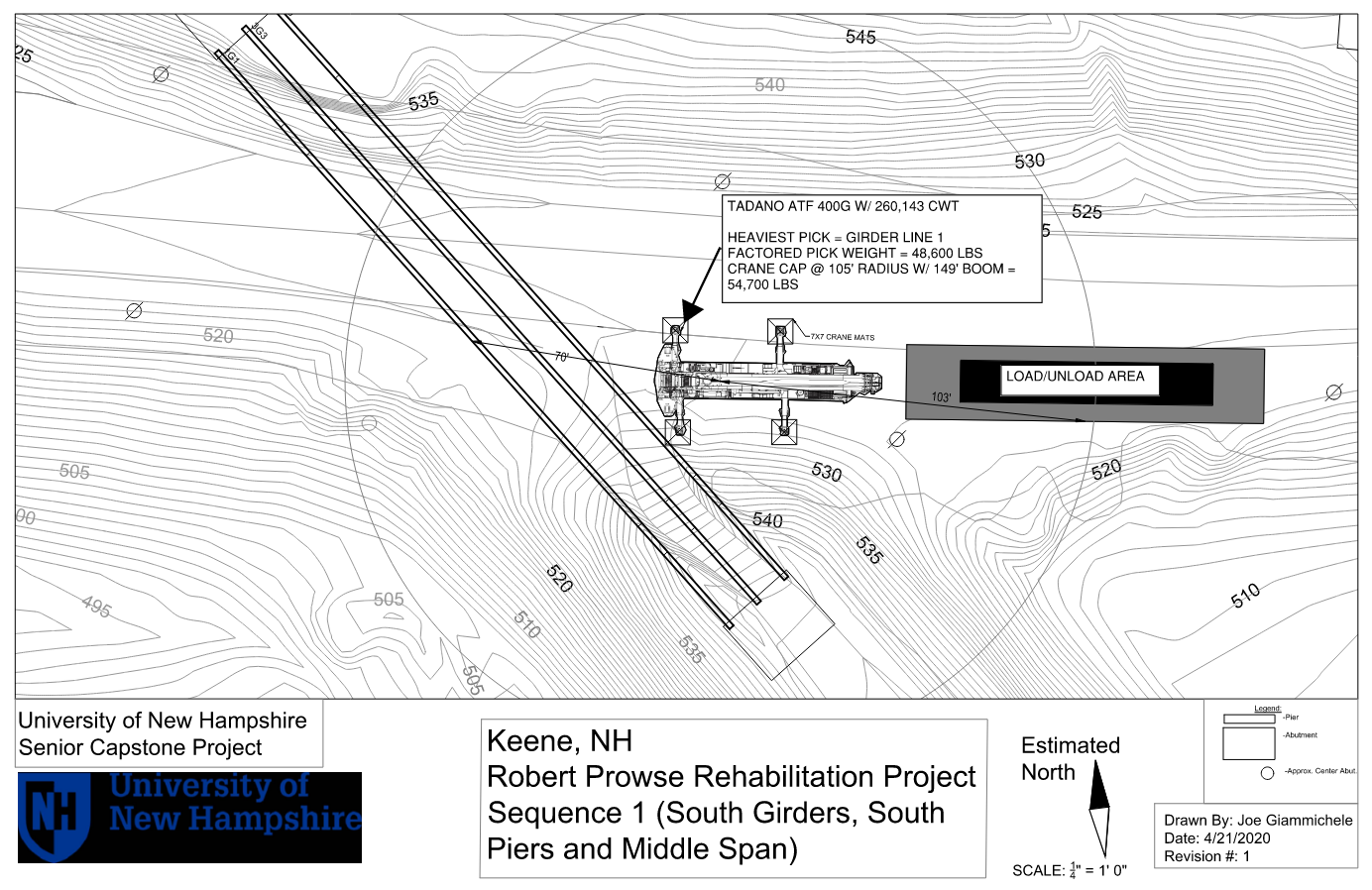 Sequence 1
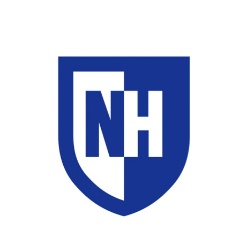 17
Structural
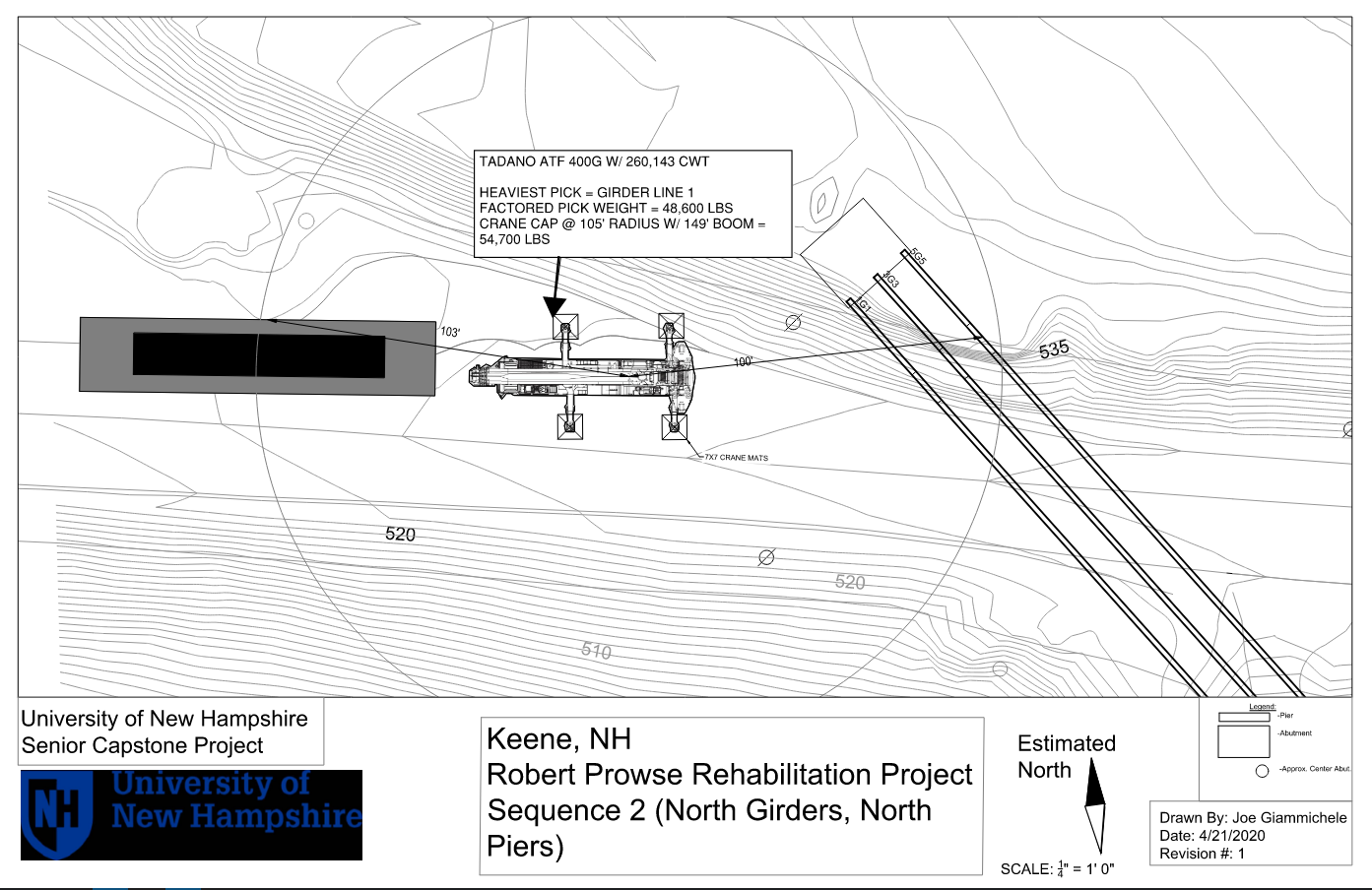 Sequence 2
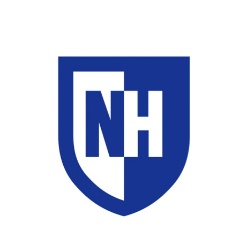 18
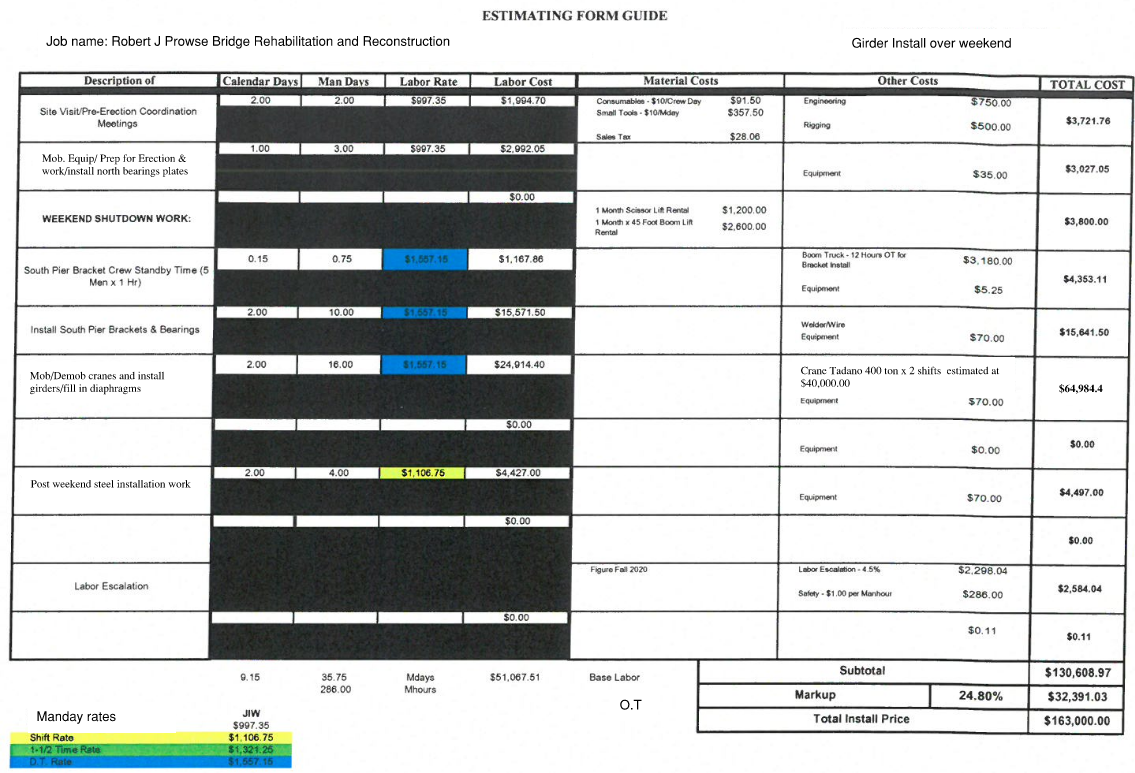 Structural
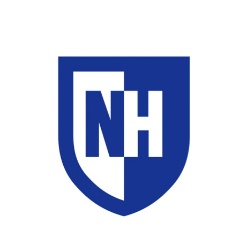 Costs calculated for construction of Prowse Bridge
19
Geotechnical- Boring Report
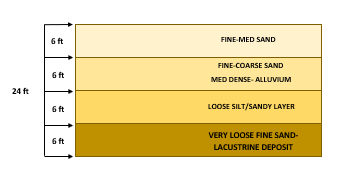 •Two boring holes
•Boring report uses
• Boring report for the Main St/Route 12 bridge, located about 1.5 miles from the proposed site location for the Prowse Bridge, was used.
Average cost estimate = ~ $3000/hole
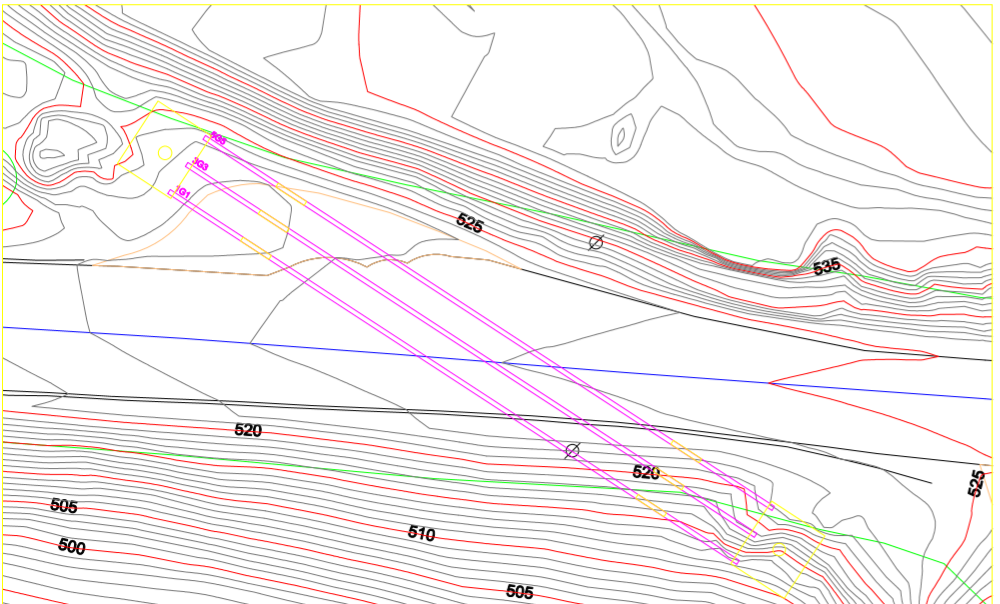 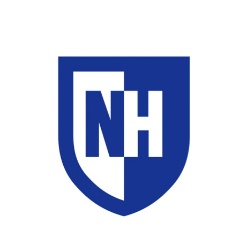 20
[Speaker Notes: Analysis of boring logs to determine soil conditions
Create a design for the foundations for the center supports and the abutments
Examine the survey file to determine current elevations and grades approaching the proposed site on either side]
Geotechnical- Foundation Estimation
Use of modeled bridge & visual analysis
 Use of boring report provided from Main St/Route 12 Bridge to estimate soil capacity 
 ~ 5-6 ft below grade
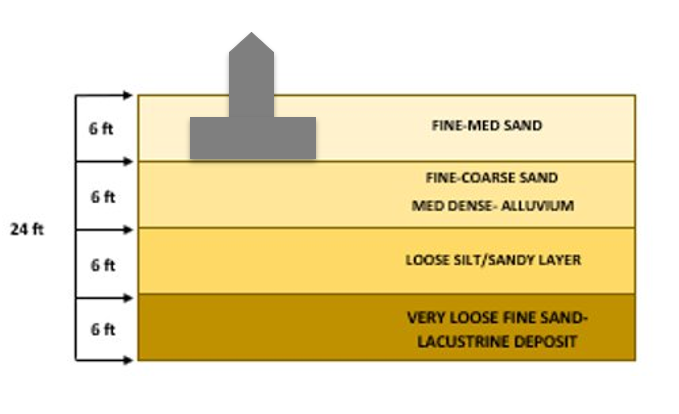 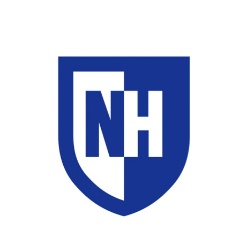 21
Environmental Considerations
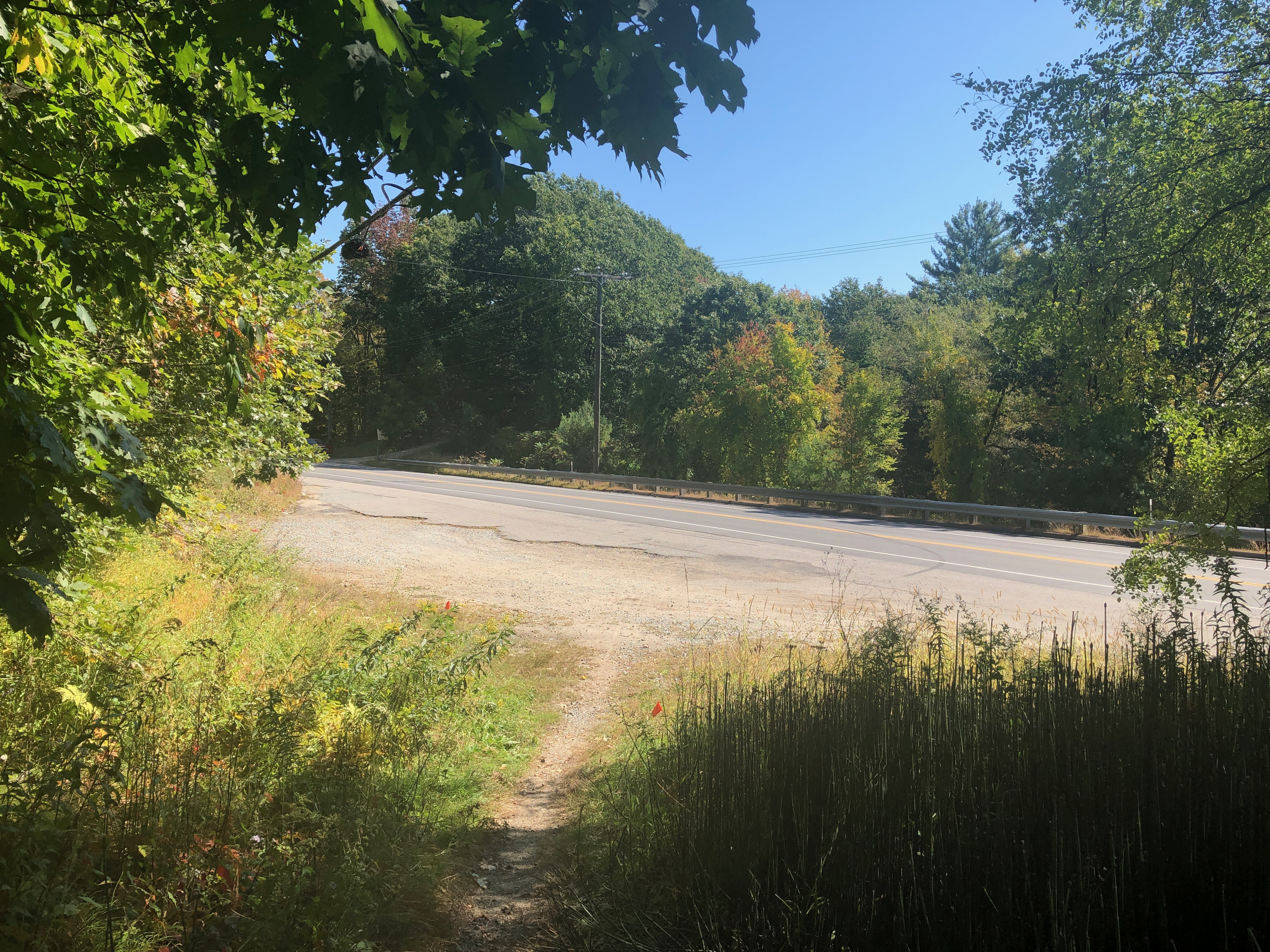 The site of the bridge once it is transported is in the proximity of Branch River. The following are ways to minimize the environmental impact:
•To prevent the contaminated runoff, stream barriers should be used during construction.
•To preserve the vegetation adjacent to the project, silt fencing may be used.
•Removing the existing concrete abutments causes the potential for concrete dust to create air pollution. While removing the concrete, an option is to wet the concrete and cover to prevent windblown dust.
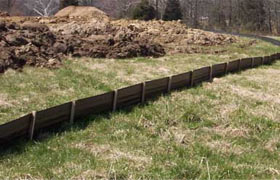 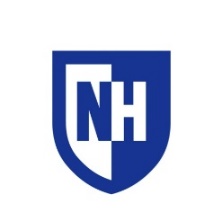 22
Environmental Permits
We recommend that the City of Keene gets a Standard Wetlands Permit. 



The reasoning for this permit is because the project is such close proximity to the Branch River.
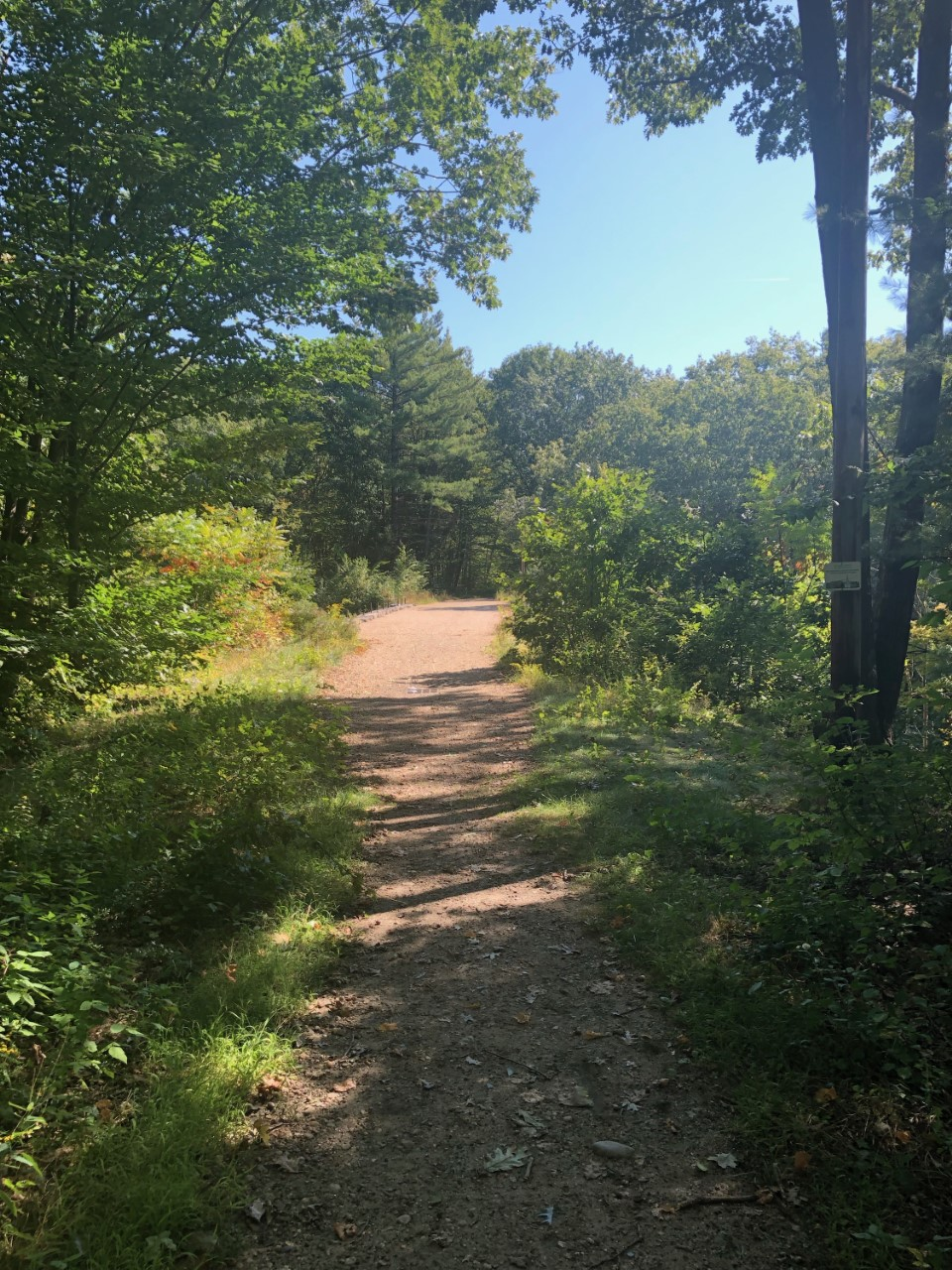 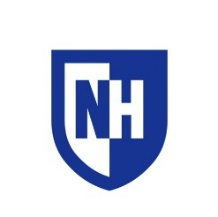 23
Transportation – Current Bridge Location
Off I-93 in a lot ≈ 0.3 Miles past the bridge that travels over Kendall Pond Road in Londonderry, NH

Coordinates: 42° 51’ 26”N , 71° 19’ 33”W (WGS 84 Web Mercator)

Sufficient space for truck to maneuver
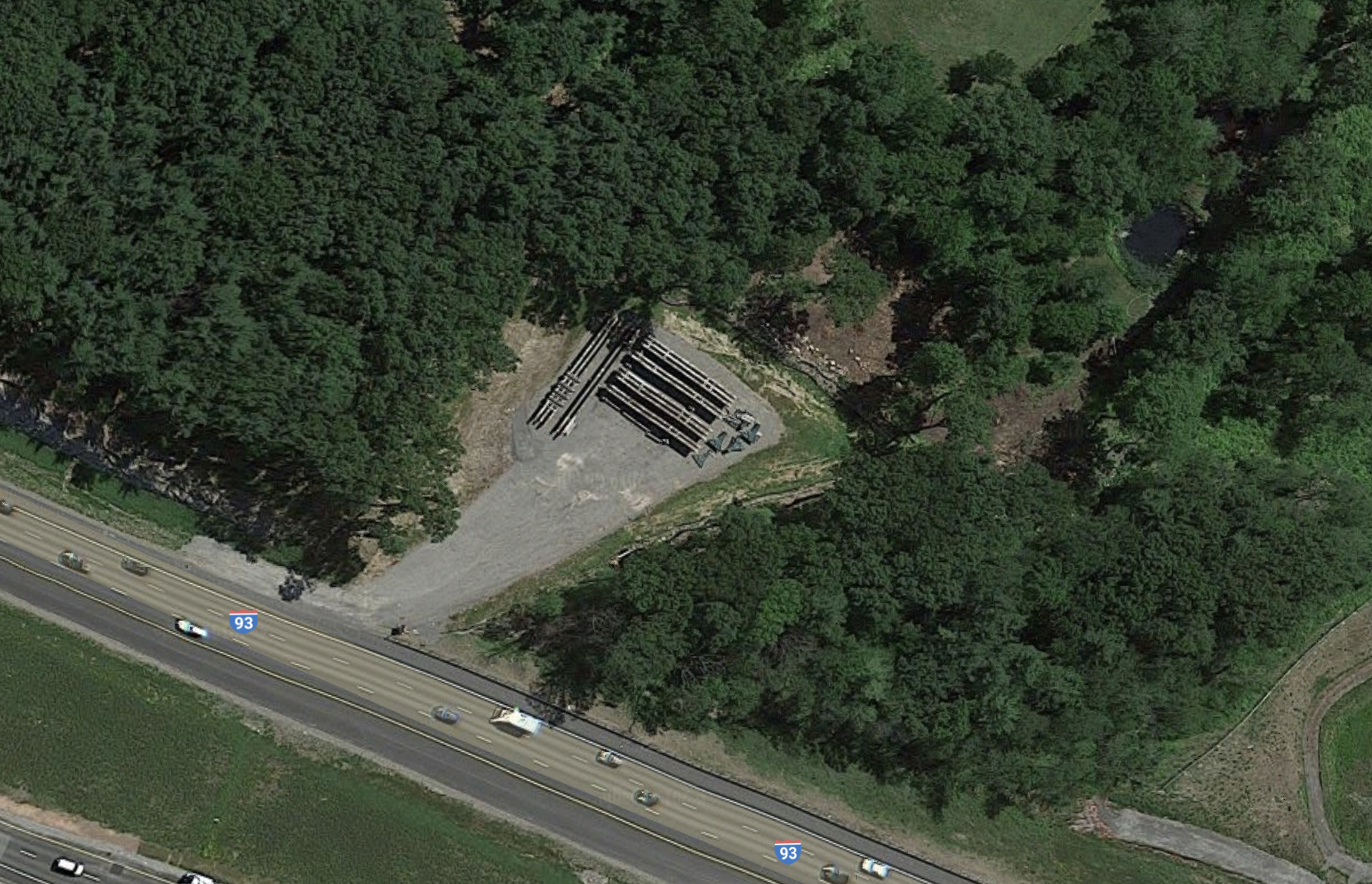 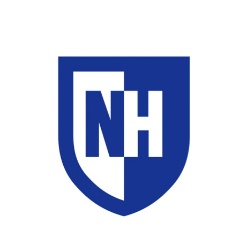 Source: Google Earth
24
Transportation – Proposed Bridge Location
Over RT 101 in line with Cheshire Railroad Arch Bridge

Small area off side of road possible storage area for the bridge
1
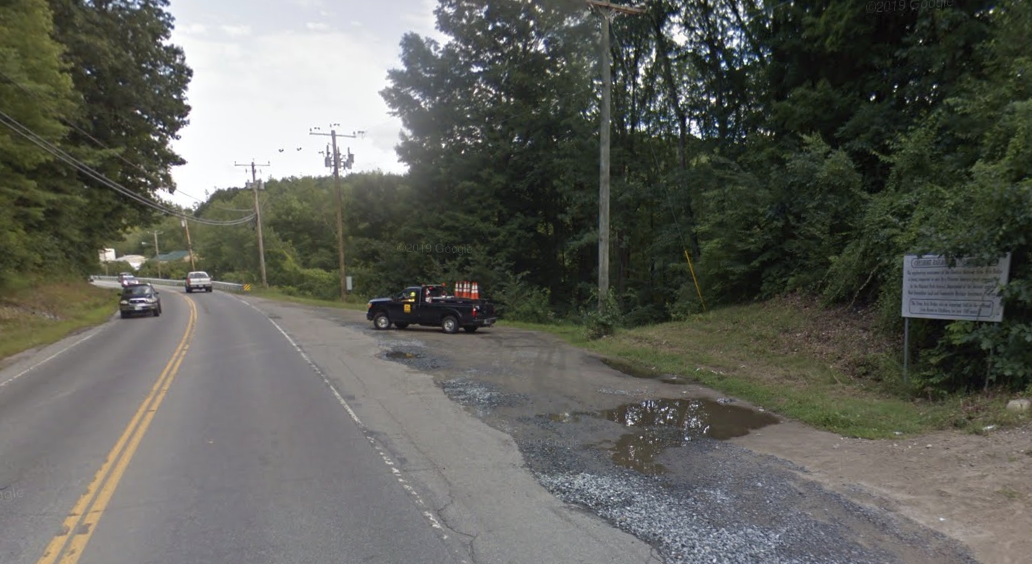 1
Source: Google Earth
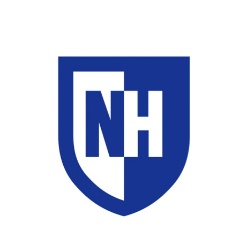 Source: Google Earth
25
Transportation – Permit
NHDOT OS/OW Online Permit 

Carrier contact information was entered
For the sake of the project, student credentials were used
Load configuration info and descriptions were entered
Dimensions of the members
Overhang lengths
Total gross weights
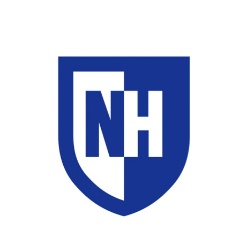 26
Transportation – Permit
NHDOT OS/OW Online Permit 

Vehicle configuration information was entered
Vehicle make, type, VIN #, # axles, weight and plate number
A sample weight of 22,000 lbs was used for a 3 axle vehicle

Origin and destination coordinates were entered to generate a trip
Origin coordinates =>  Lat = 42.8573837, Long = -71.32577
Destination coordinates => Lat 42.9147, Long = -72.25331  

There are no height, width or weight restrictions => NO PERMIT REQUIRED
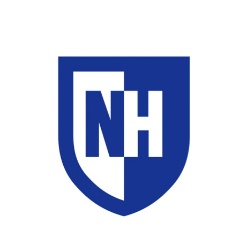 27
Transportation – Route
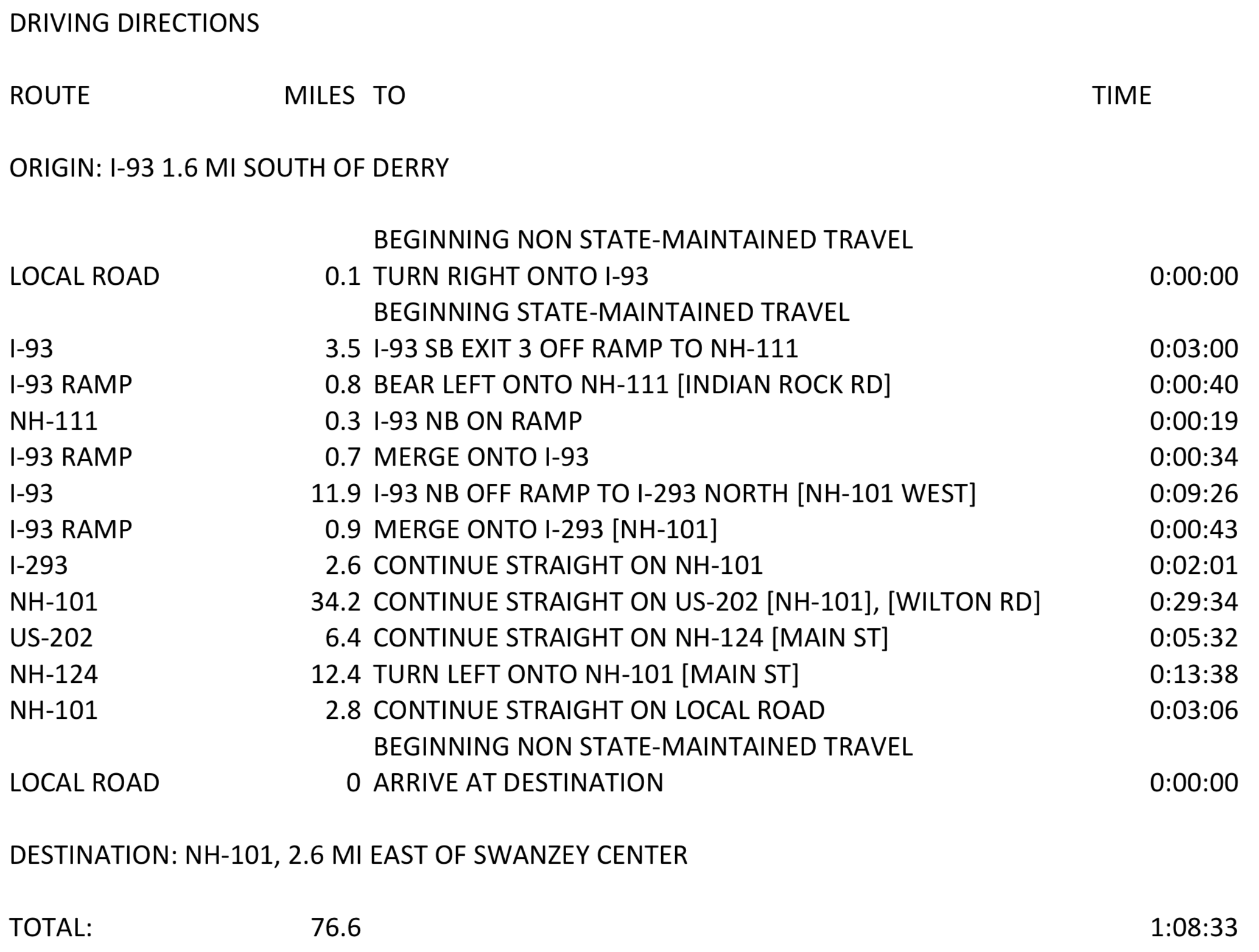 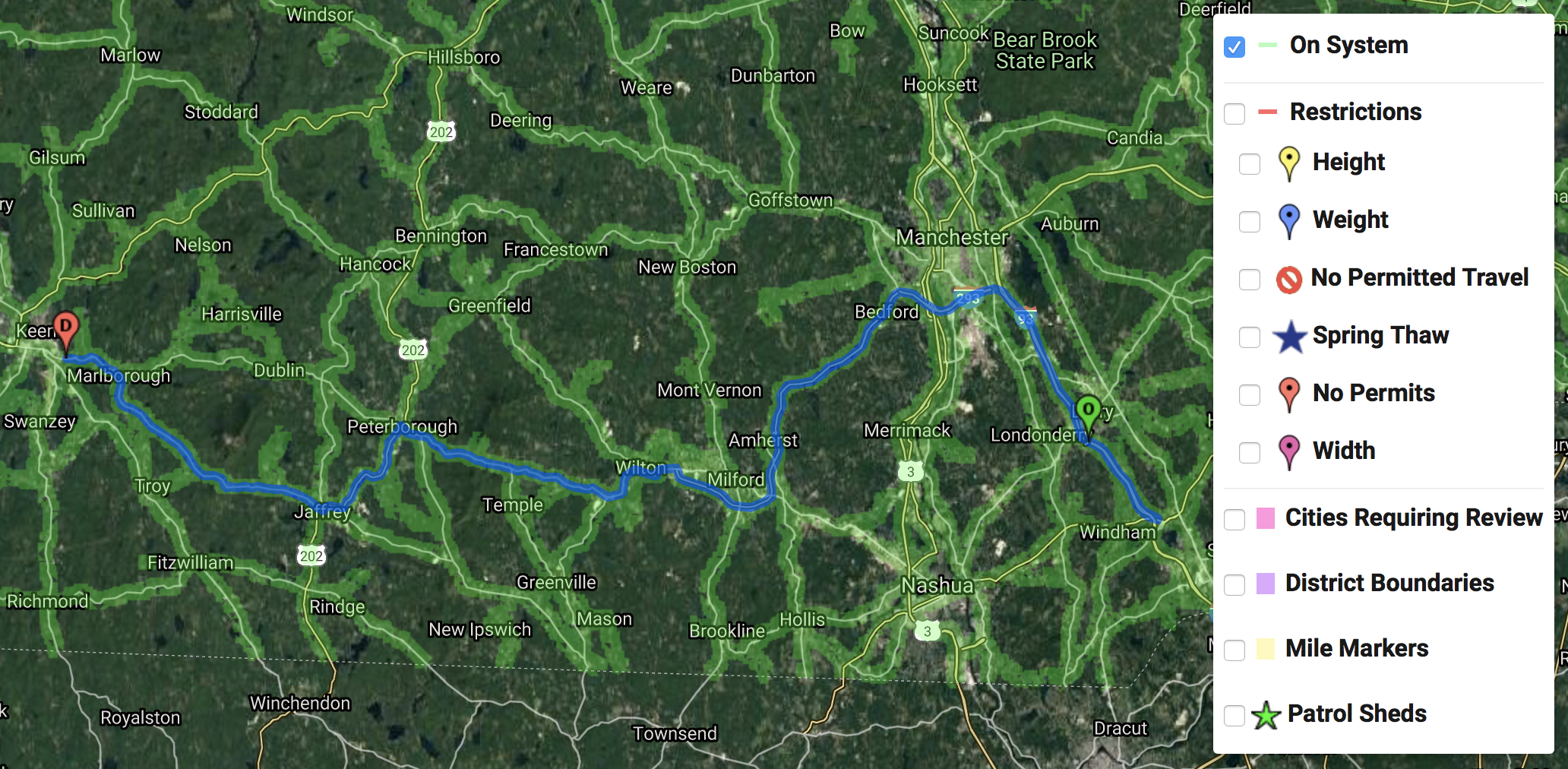 Source: NHDOT OS/OW ONLINE PERMIT
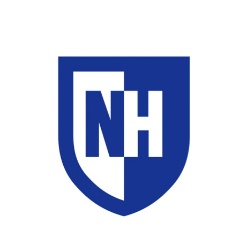 28
Transportation – Bridge Member Arrangements
SCALE: NTS
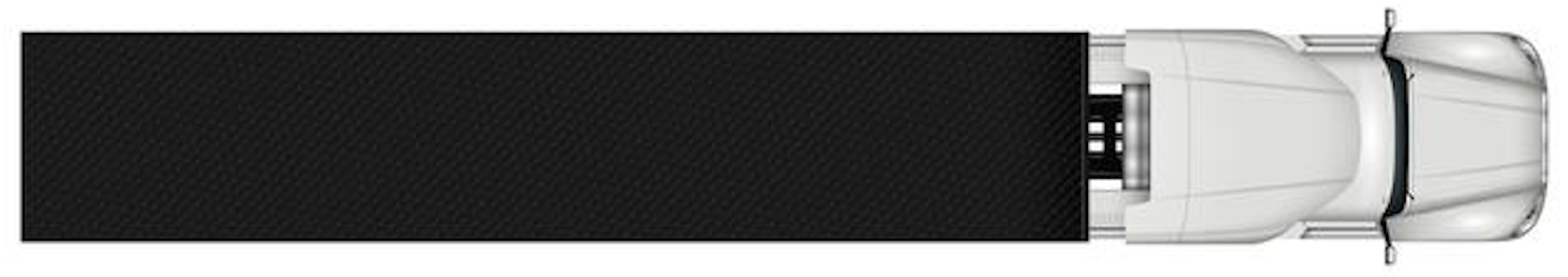 x6
TOTAL =
12 ROUND TRIPS
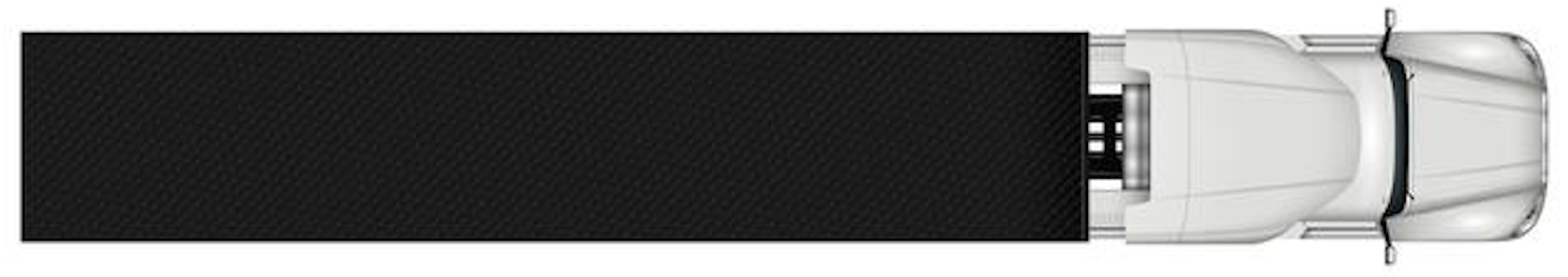 x3
Click to add text
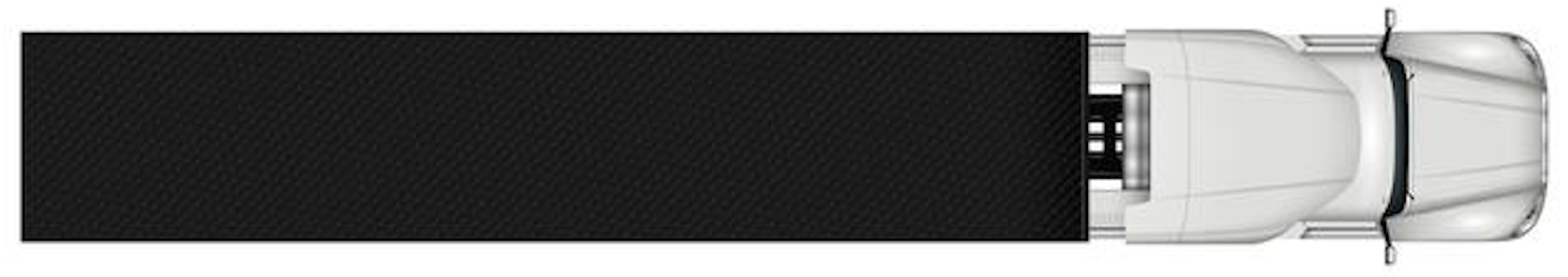 x3
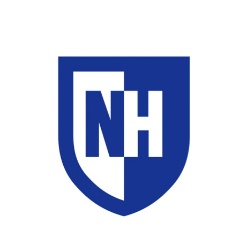 29
Transportation – Costs
National average per mile operating cost for a flatbed
Trucking company cost = $3,680
$2.00
12 Round trips = 1840 mi
Project's trucking cost = $3,680 x 1.5 (Sample contract multiplier) = $5,520
Project's crane rental cost = 2 cranes x ($1,557.15/hr/crane) x 8 hrs = $24,914
Total transportation cost = $30,434
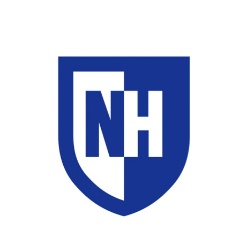 30
Considerations
Surrounding privately owned parcels
Lots 85 and 86 shown are privately owned
 Parcels 40 and 87 are state owned
Bureau of Right-of-Way
Access for storage of the bridge and equipment
Duration of the project
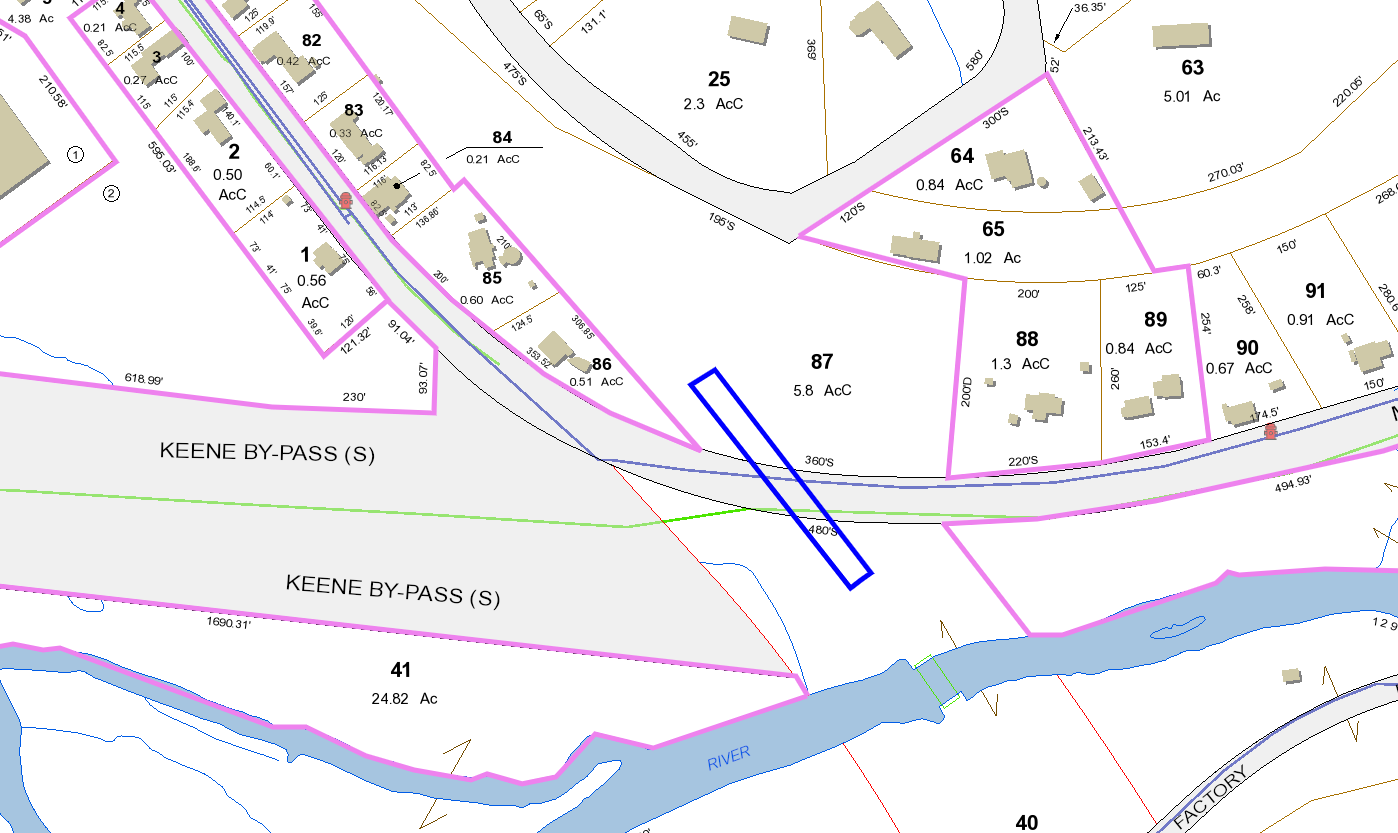 Source: https://www.axisgis.com/keenenh/
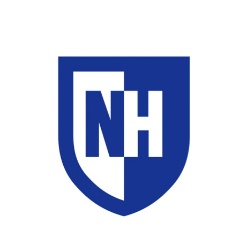 31
Considerations
Temporary Traffic Control Easements
Encumbrance Permits
Cities of Keene and Swanzey
Swanzey Factory Rd and Main St
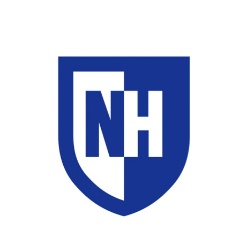 Source: https://www.axisgis.com/keenenh/
32
Challenges
Limited information regarding existing bridge properties
Limited information regarding existing conditions of new site location
Limited communications with NHDOT
Limited options regarding bridge erection
Unable to conduct second site visit due to pandemic.
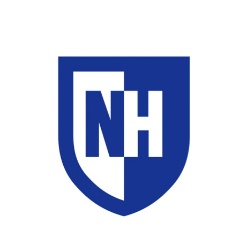 33
Questions
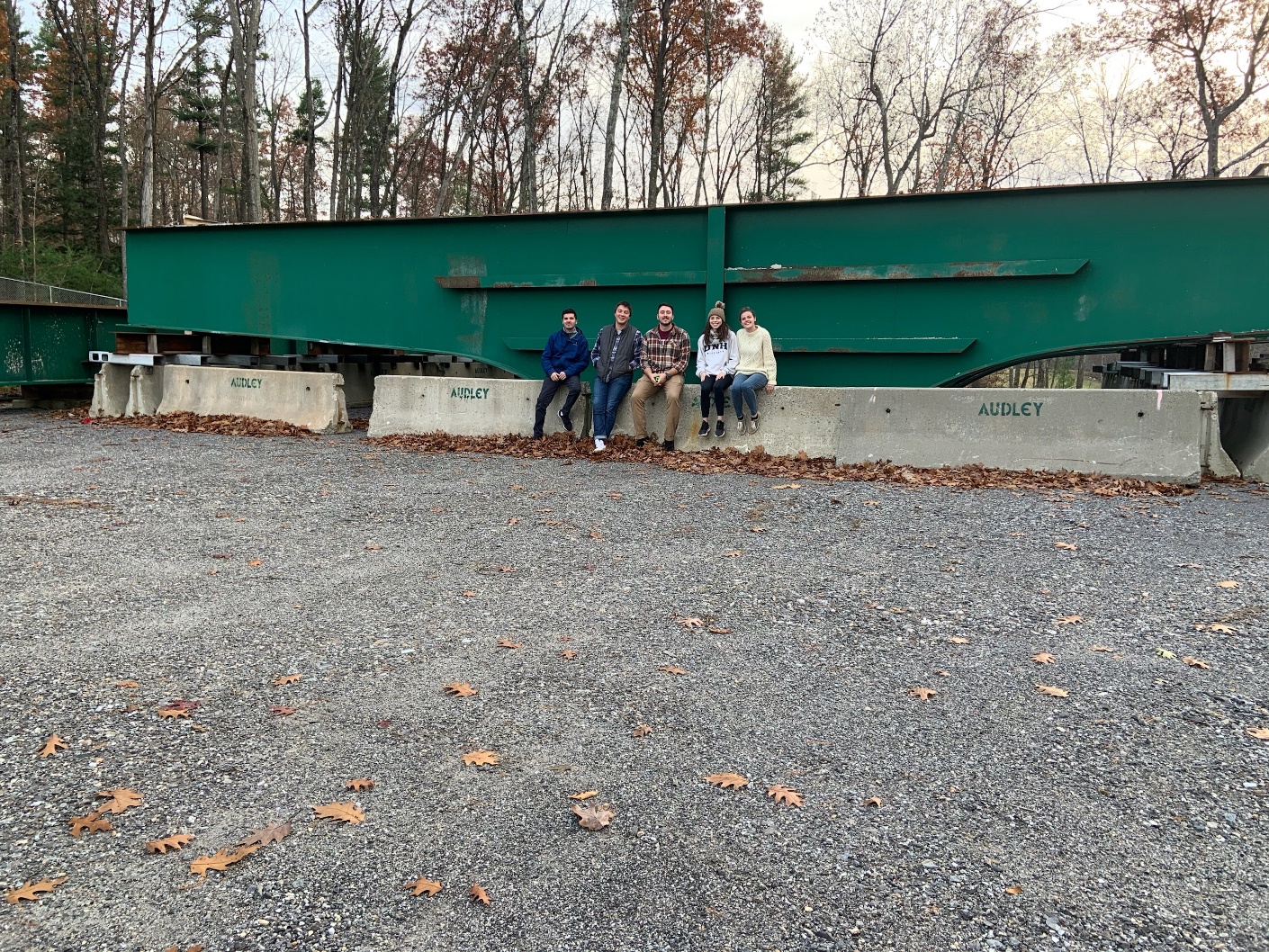 Thank you to our Project Sponsors, Don Lussier and Brett Rusnock, and to our Project Advisors, Professor Bell and
 Professor Puntin.
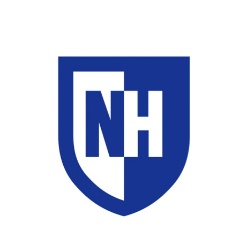 34